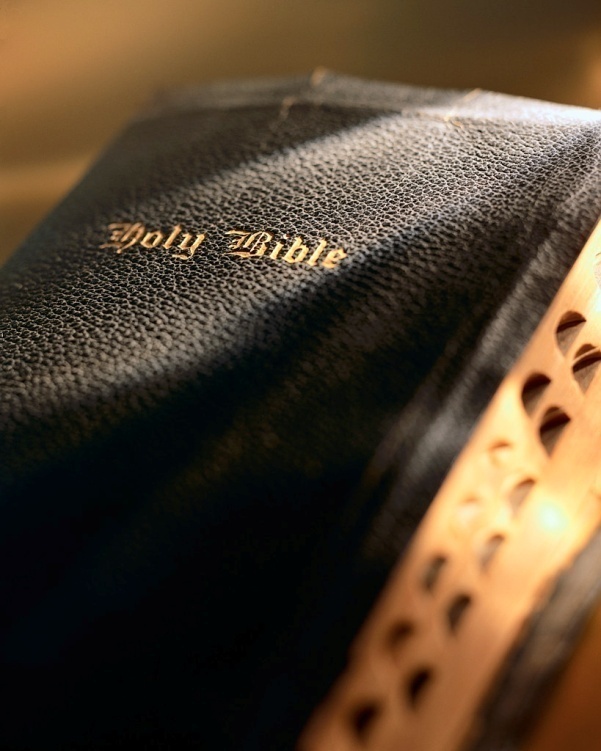 Introduction
Every significant event in our lives shares two things:
Date
Mental images
For example:
Pearl Harbor :  (1) December 7, 1941; (2) explosion of USS Arizona
911 :  (1) September 11, 2001; (2) planes hitting Twin Towers; towers collapsing
2
Introduction
Five very significant events in my life:
Marriage:  (1) May 15, 1976; (2) our picture w/parents
Ryan’s birth:  (1) September 21, 1981; (2) his hand grasping my finger
Mother’s death:  (1) July 20, 1977; (2) getting the news
Gotcha Day:  (1) September 19, 2005; (2) white dress
Grandma’s death:  (1) November 22, 1964; (2) tears
3
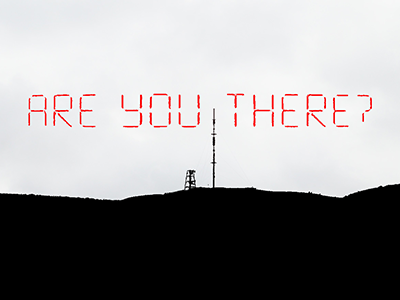 Lessons From Grandma Edna
1 Peter 4:17-18
4
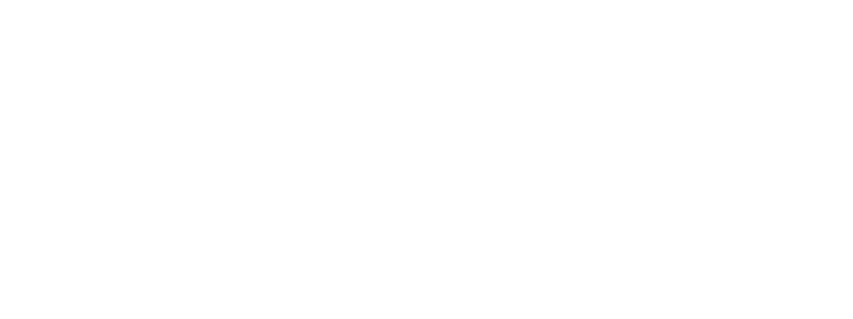 Lessons
God cannot lie:  Matt. 7:13-14; Titus 1:2; 2 Tim. 3:16-17; 2 Pet. 1:3-4; 1 Cor. 2:9-12; Jn. 16:13; Heb. 6:17-18; 1 Pet. 1:23-25; Jn. 12:48; Num. 23:19; Eccl. 3:14
“Christianity, if false, is of no importance, and if true, of infinite importance.  The only thing it cannot be is moderately important.”

—C. S. Lews
Christ only saves:  2 Tim. 2:10-13; Rom. 1:16-17; Eph. 1:3-12; Acts 10 & 11; Jn. 14:6; Acts 4:12
Is God fair?  Acts 10:1; 11:4; Rom. 1:20; Isa. 9:6; Matt. 1:23; Jn. 8:58; Acts 20:28; Heb. 1:8-9; Jer. 32:27; Psa. 147:5; 139:7-10; Col. 1:19-22; Rom. 5:8; Mk. 15; Phil. 2:5-11
Man’s all:  Eccl. 12:13-14; Lk. 16:28
5
Lessons From Grandma Edna
Conclusion
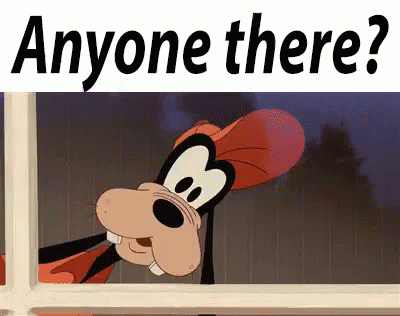 1 Peter 4:17-18:  “For the time has come for judgment to begin at the house of God; and if it begins with us first, what will be the end of those who do not obey the gospel of God? 18 Now
 
‘If the righteous one is scarcely saved,
Where will the ungodly and the sinner appear?’”
6